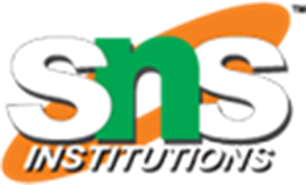 GRADE 1: EVS
ABOUT ME



					PRESENTED BY
					B.JEHANYA
					PRIMARY CLT COORDINATOR
1/3
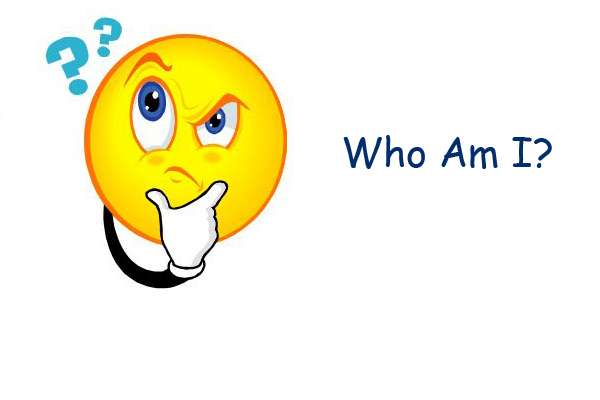 2/3
24/06/2020
ABOUT   ME/GRADE1-EVS/JEHANYA/PRIMARY
SELF INTRODUCTION
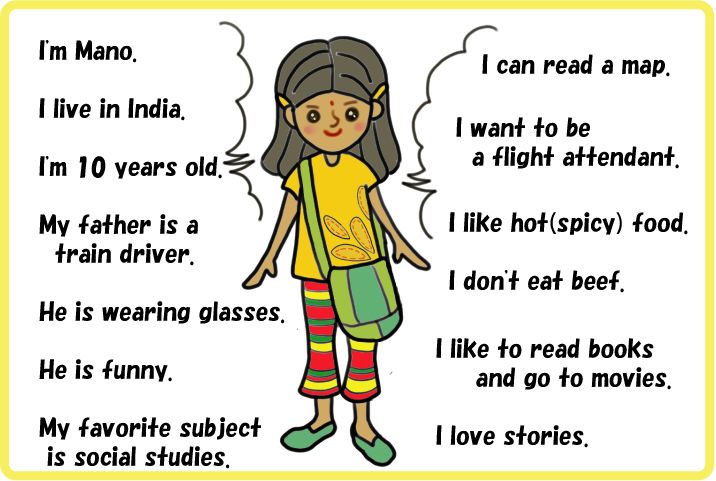 24/06/2020
3/3
ABOUT ME/GRADE1-EVS/JEHANYA/PRIMARY